NOSSO TESTEMUNHO ECUMêNICO
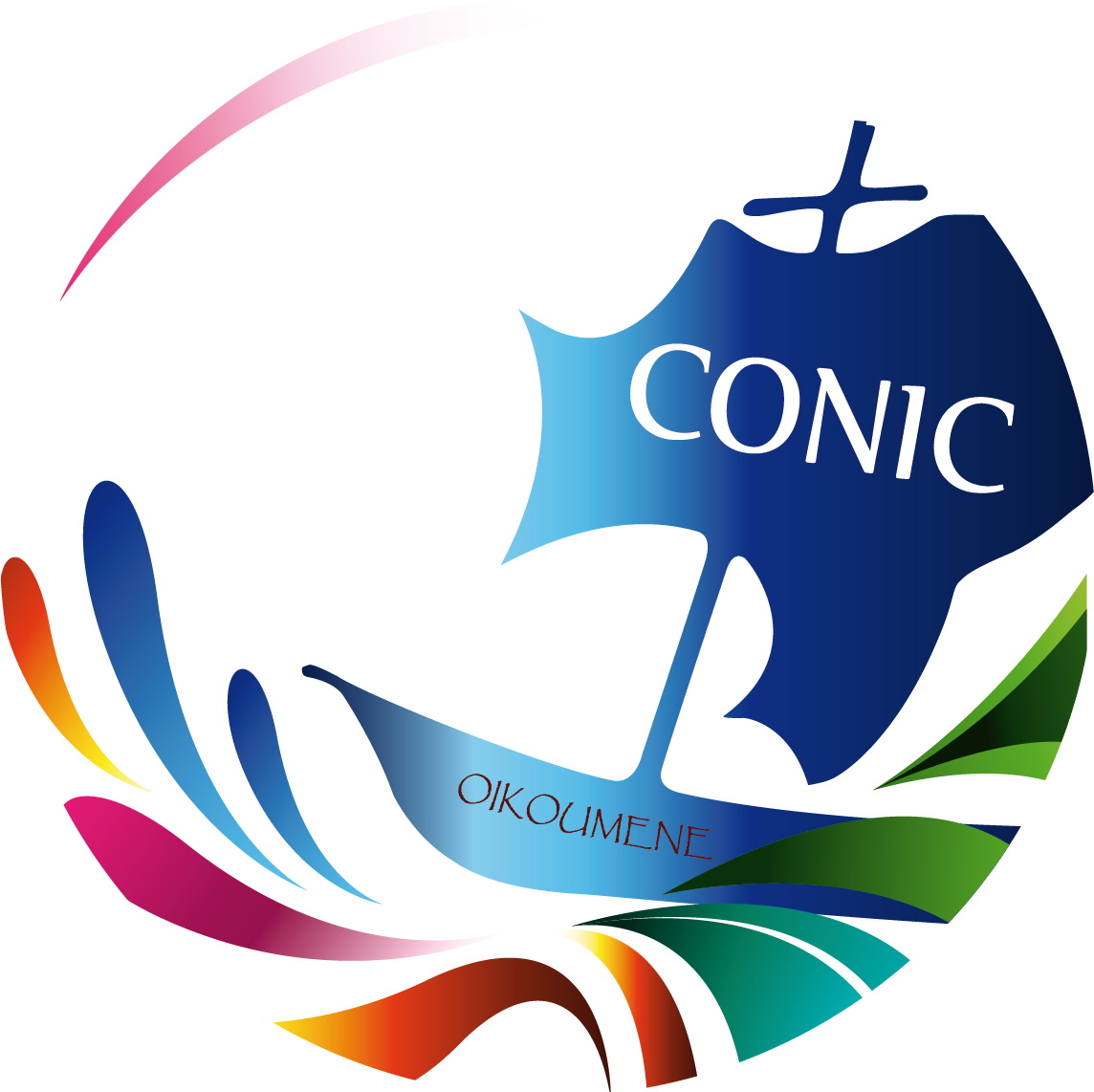 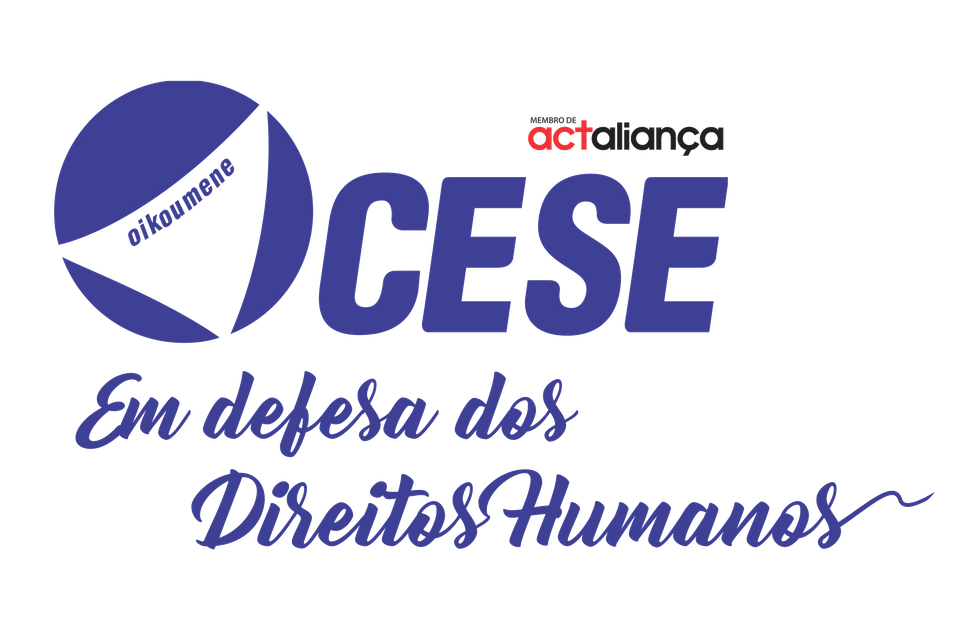 CFE – SIGNIFICADO DA PARTICIPAÇÃO DE OUTRAS IGREJAS
Testemunhar de forma oncreta o amor e o compromisso cristãos num mundo de pluralismo religioso e de profundas desigualdade sociais;

Construir e/ou fortalecer relações de respeito e confiança com pessoas de outras igrejas;

Exercer a diaconia ecumênica profética, comprometida com as dores e lutas do povo.
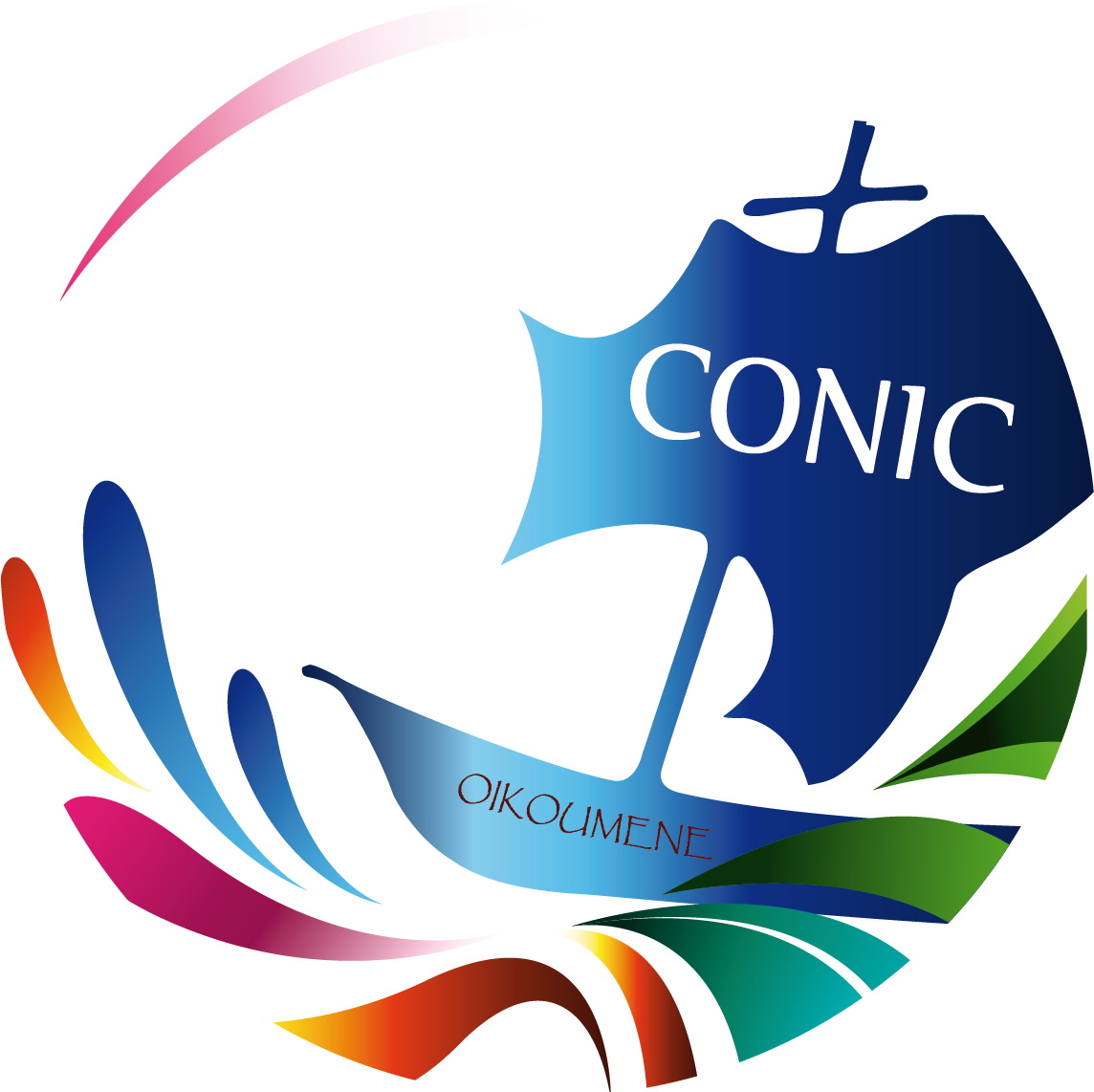 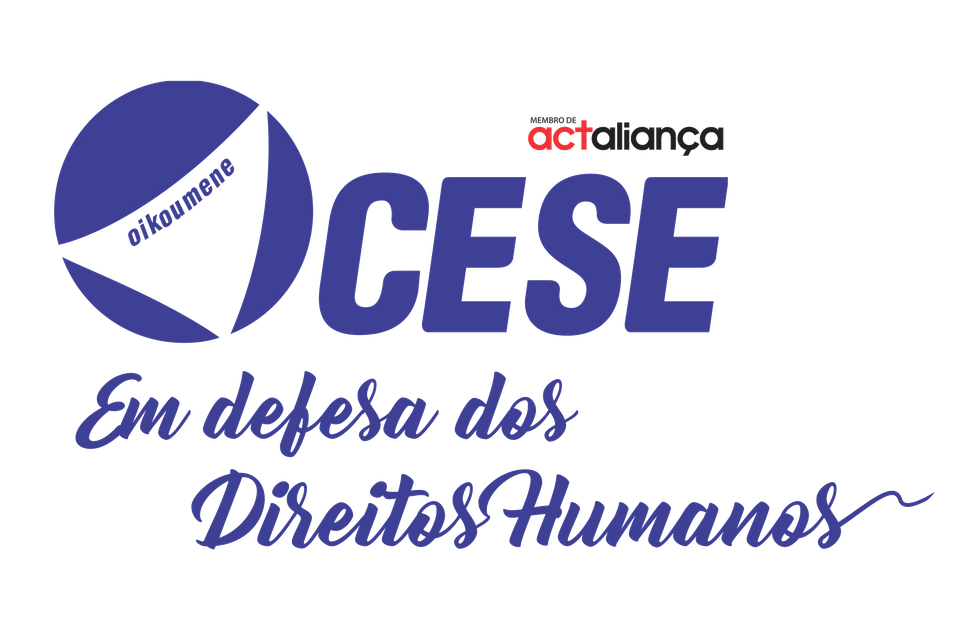 Campanha da Fraternidade Ecumênica (CFE) representa uma das experiências mais valiosas de missão ecumênica evangelizadora ou de diaconia ecumênica transformadora;
É sinal de esperança almejado por pessoas que nos antecederam na caminhada ecumênica. 
Desde os anos de 1980 uma campanha ecumênica de evangelização e missão era sonhada. 
Esse projeto ambicioso concretizou-se  no ano 2000, na aurora de um novo Milênio.
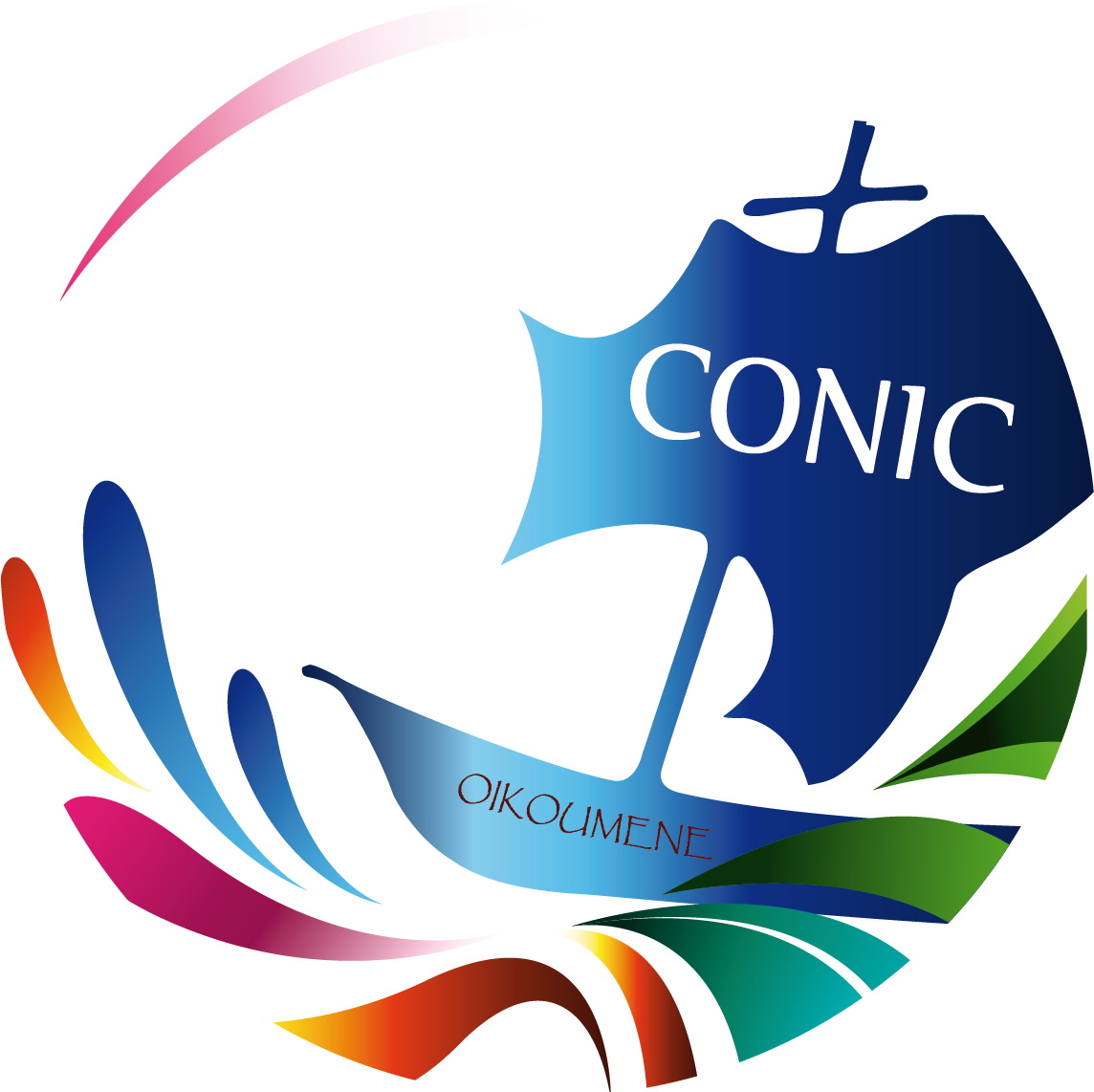 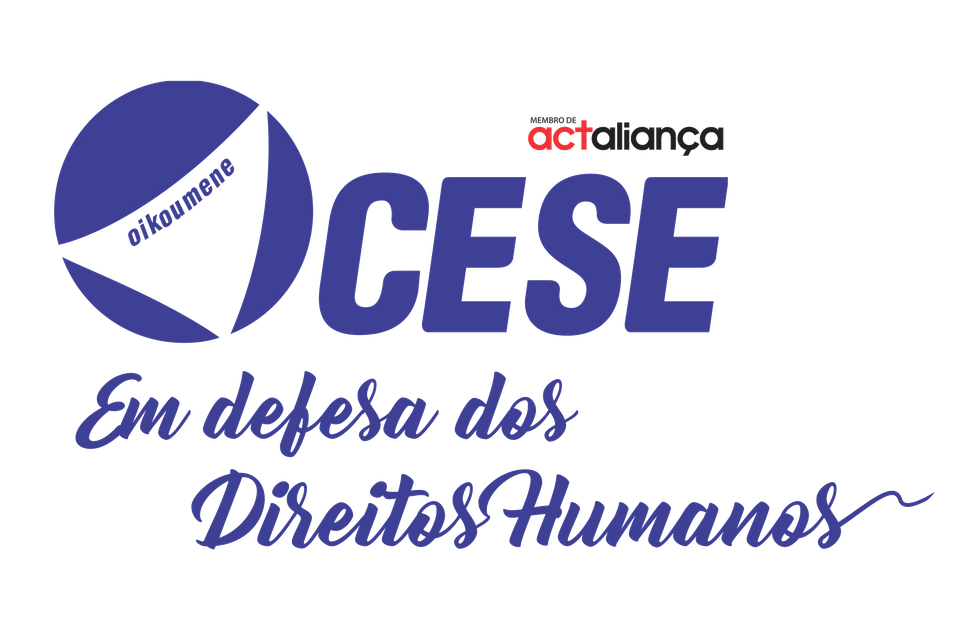 Campanhas da Fraternidade Ecumênicas 2000 a 2021
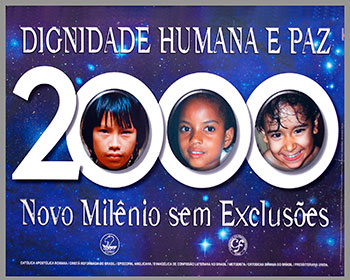 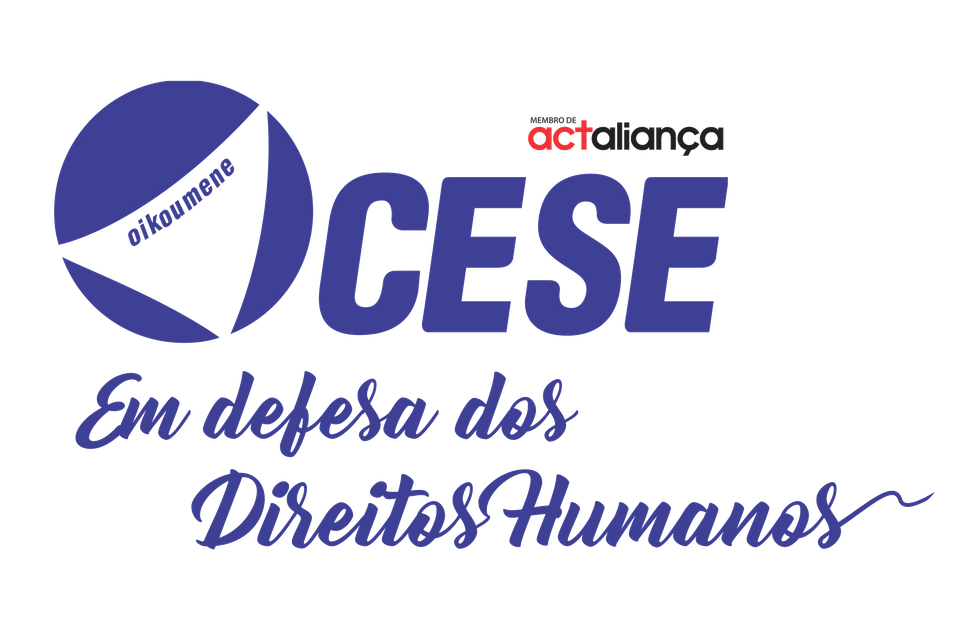 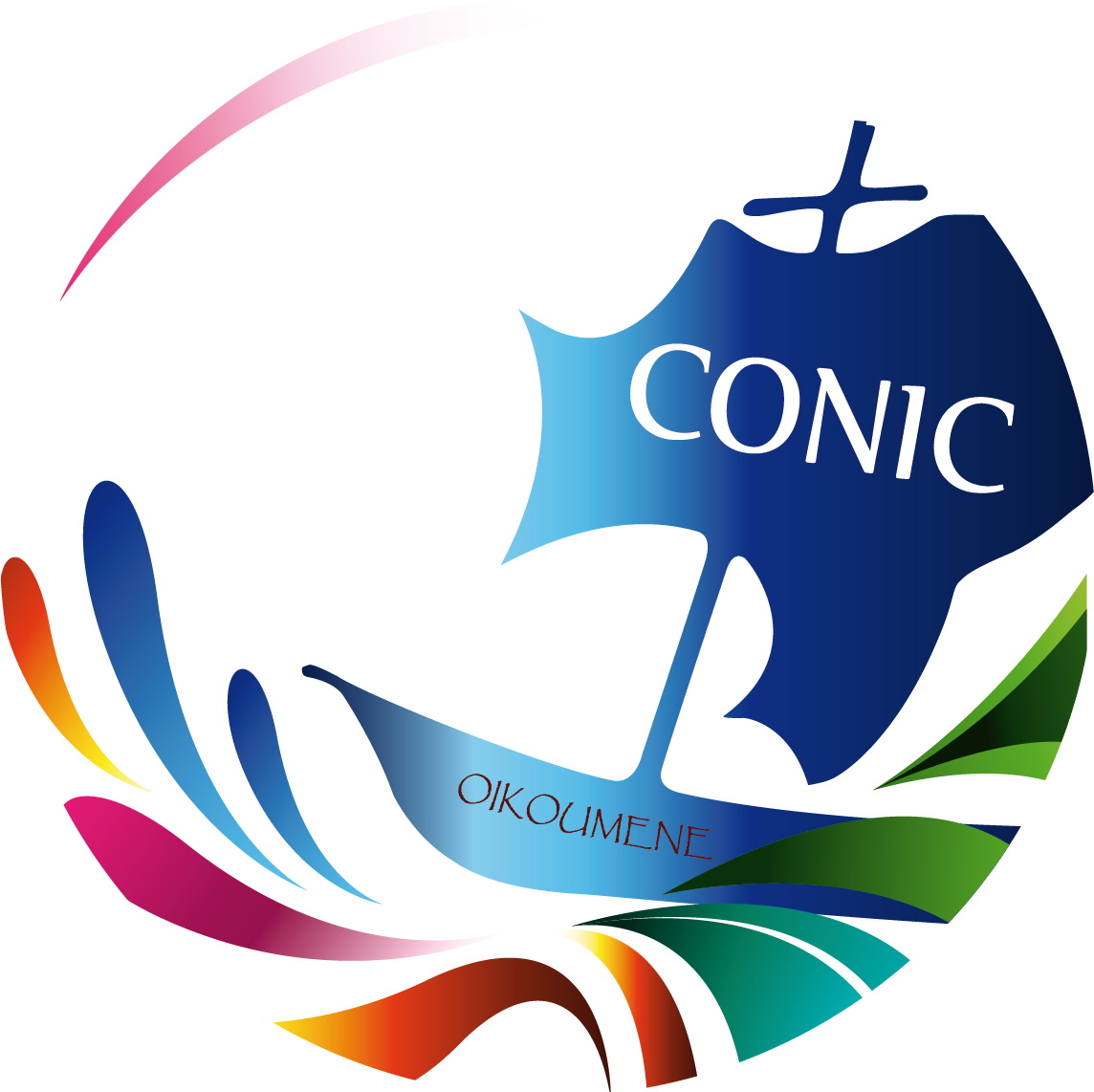 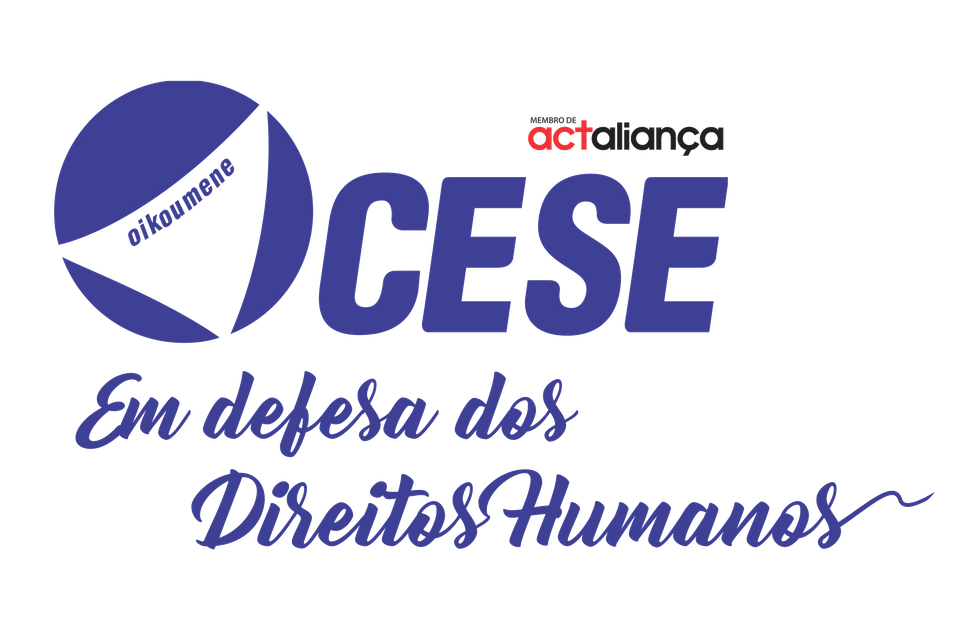 Aprofundou a compreensão de que  a missão  e a evangelização devem ser orientadas para o que é essencial na fé em Jesus Cristo: crer em sua palavra, acolher seus mandamentos e trabalhar para a superação das desigualdades, das violências, do exclusivismo das identidades confessionais.
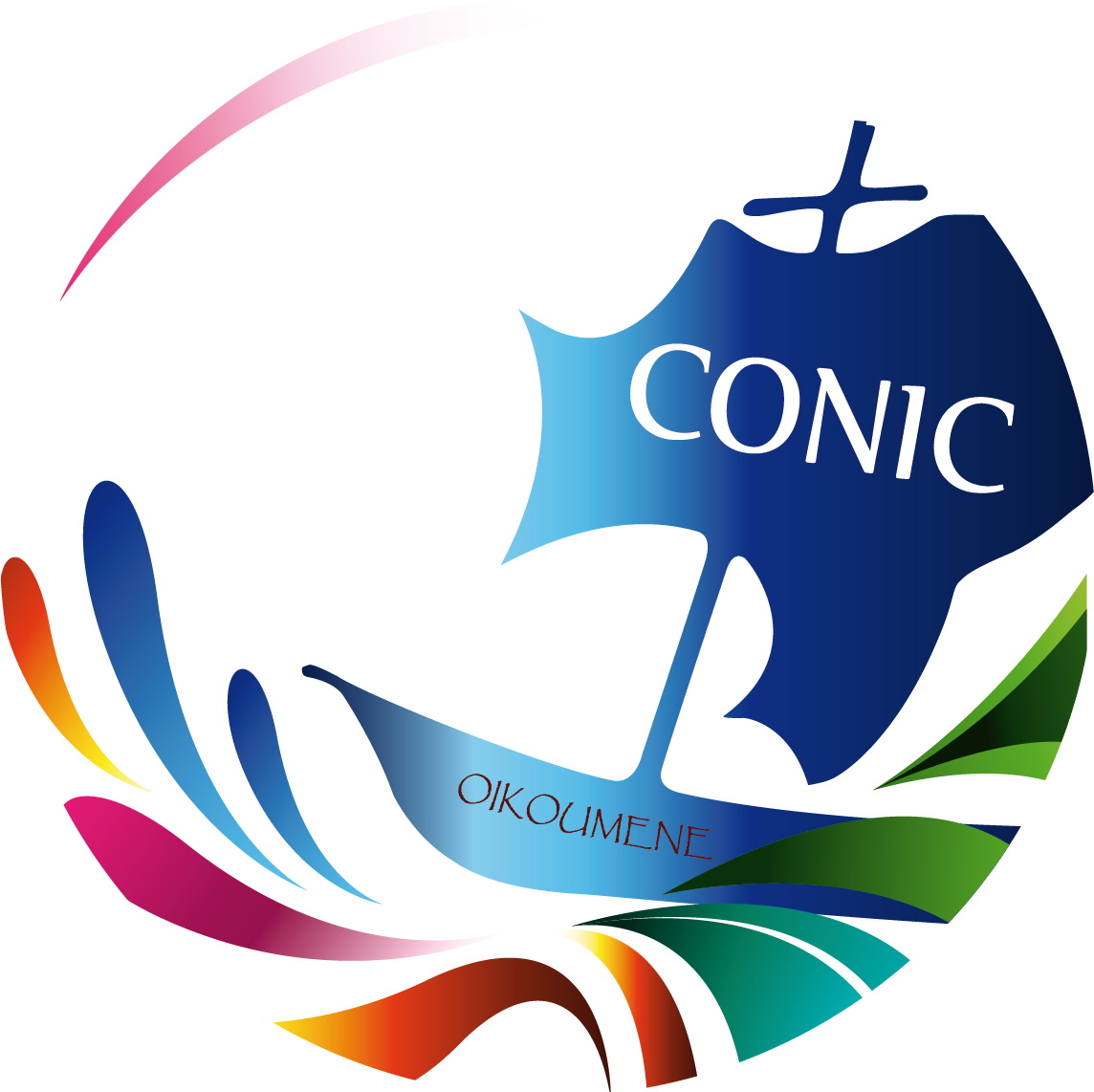 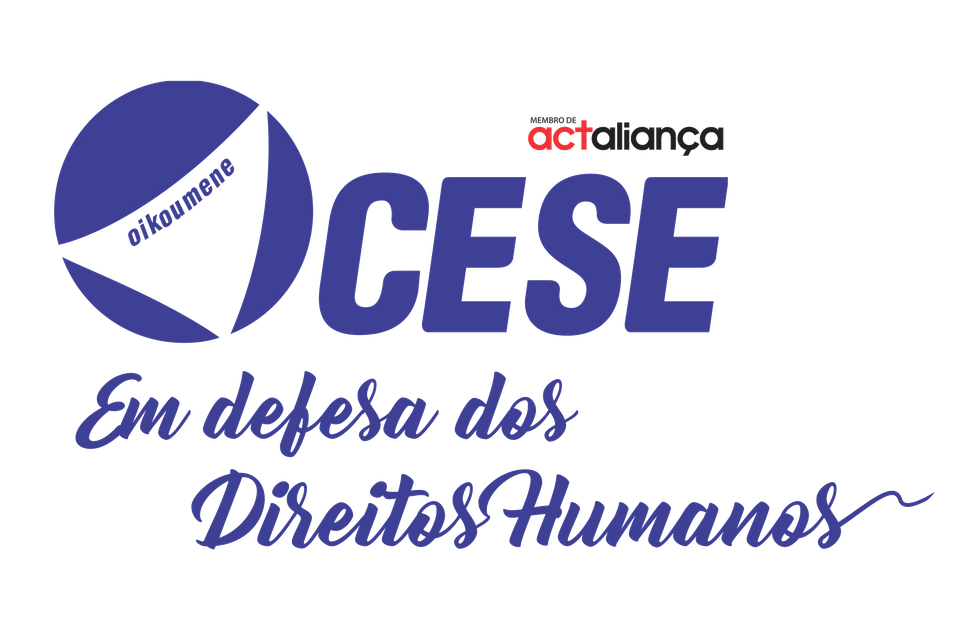 Resultados:

Primeira Jornada Ecumênica: Mendes/RJ2. 
Campanha pelo Jubileu 2000, promovida pela Rede Jubileu Sul, articulada com a CFE/2000.
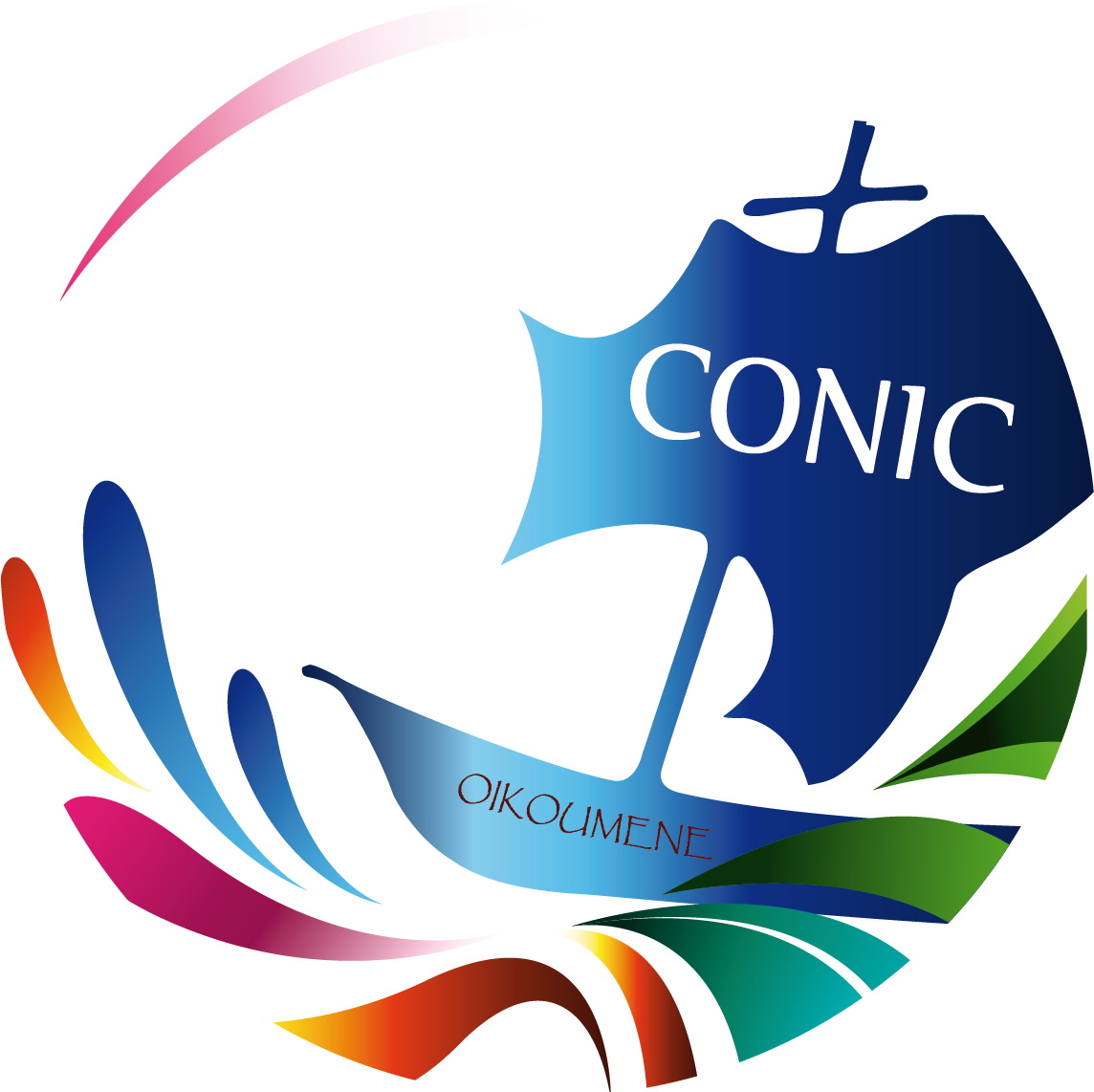 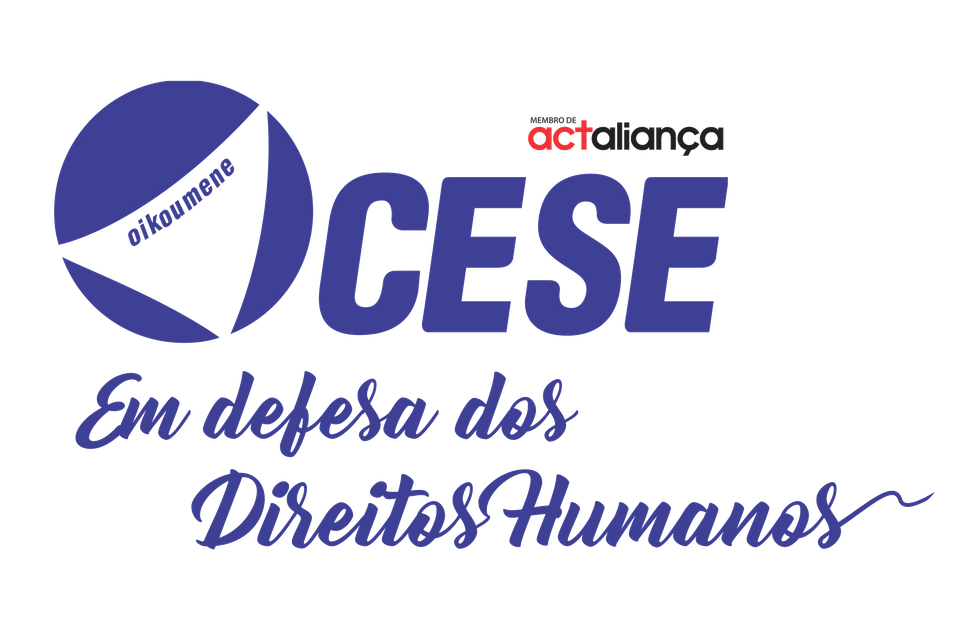 Campanhas da Fraternidade Ecumênicas 2000 a 2021
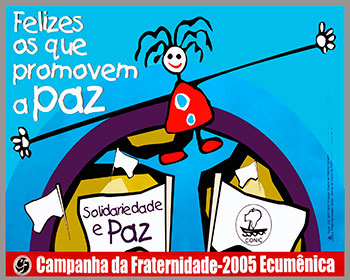 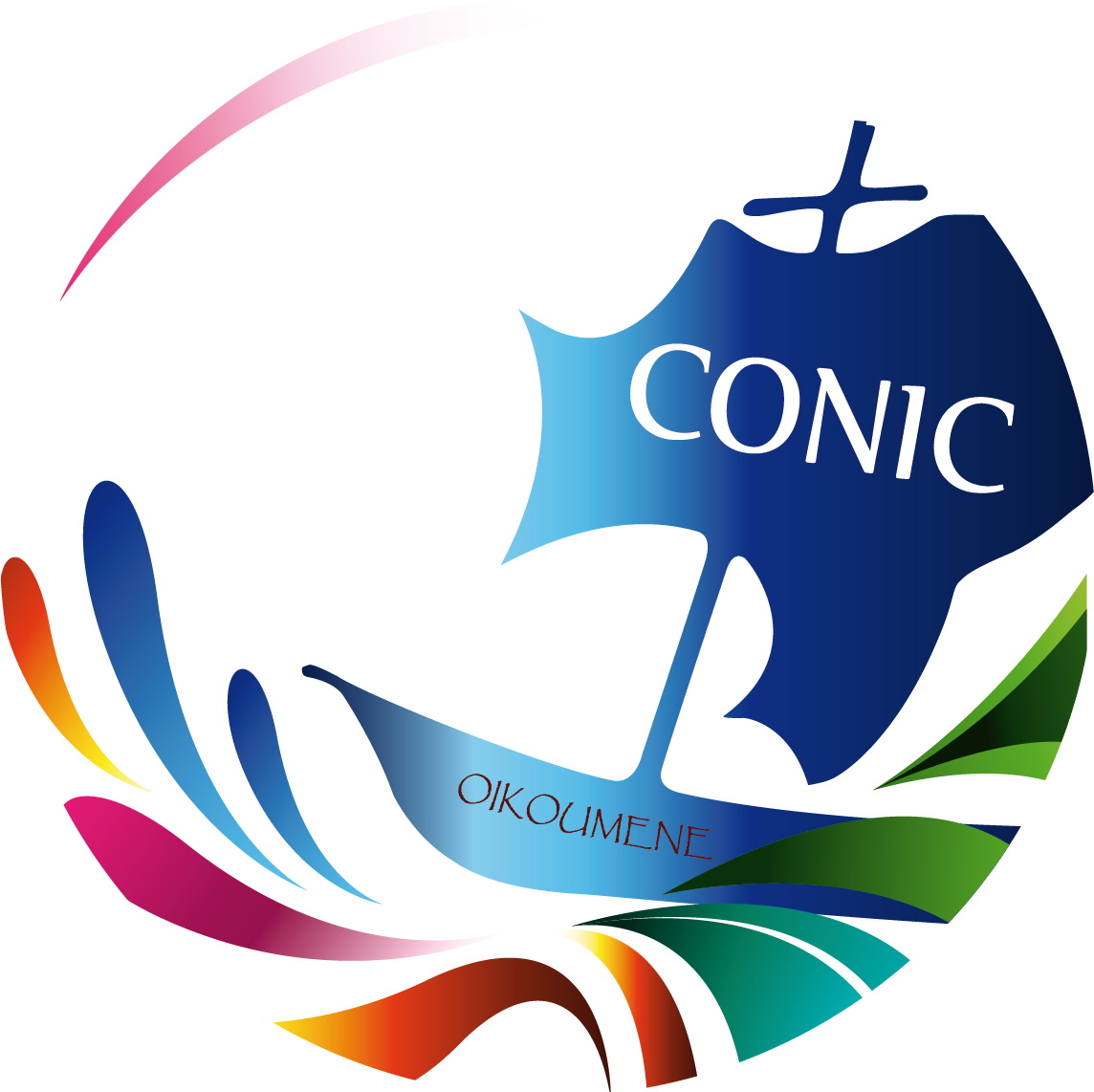 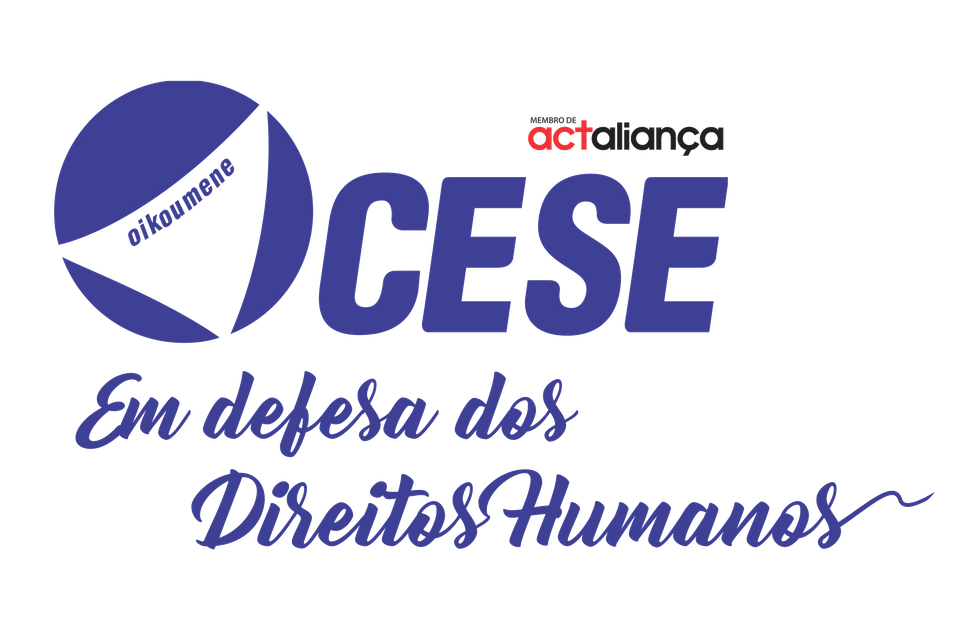 Ensinou que evangelizar é assumir o compromisso concreto com a paz;

Num país como o Brasil, historicamente marcado pela violência;

Contribuiu para a Campanha do Desarmamento;
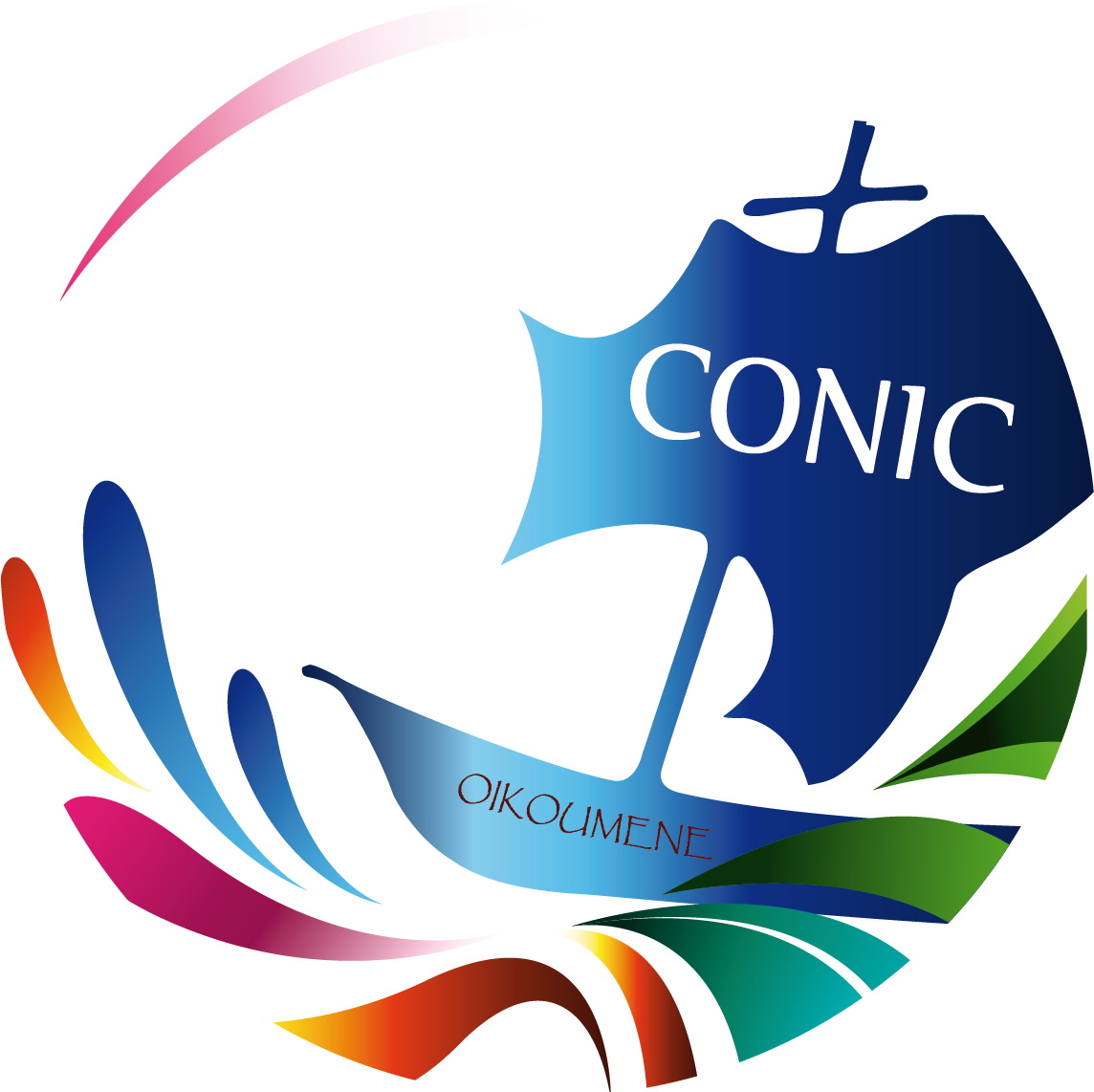 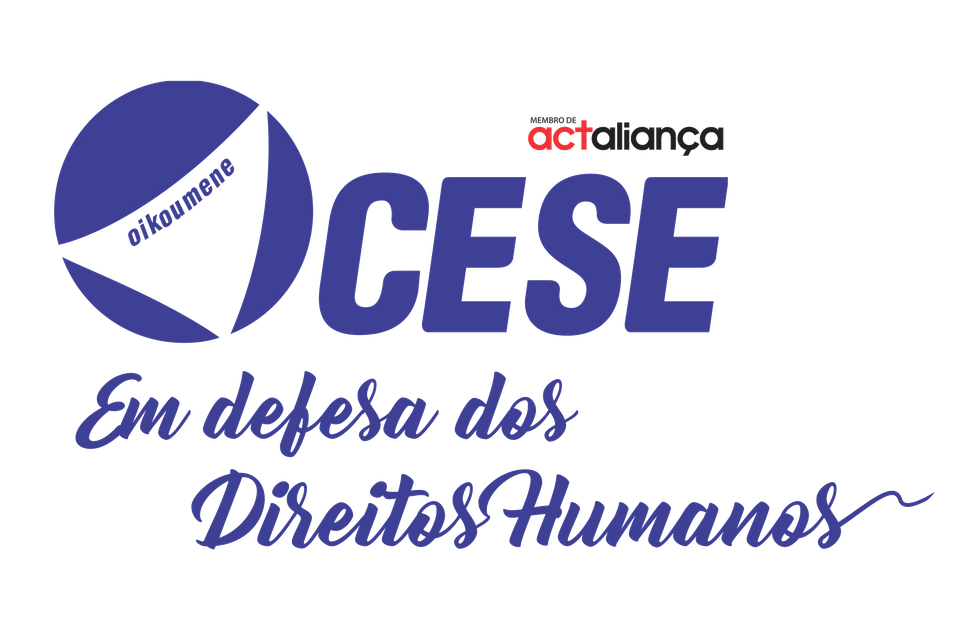 Resultados:

Em apoio à Campanha do Desarmamento, Comunidades abriram suas portas para o recolhimento de armas de fogo; 

Não foi uma experiência sem conflitos; 

As Igrejas participantes foram firmes em sua profecia e no anúncio de que as pessoas batizadas são chamadas a ser promotoras de paz.
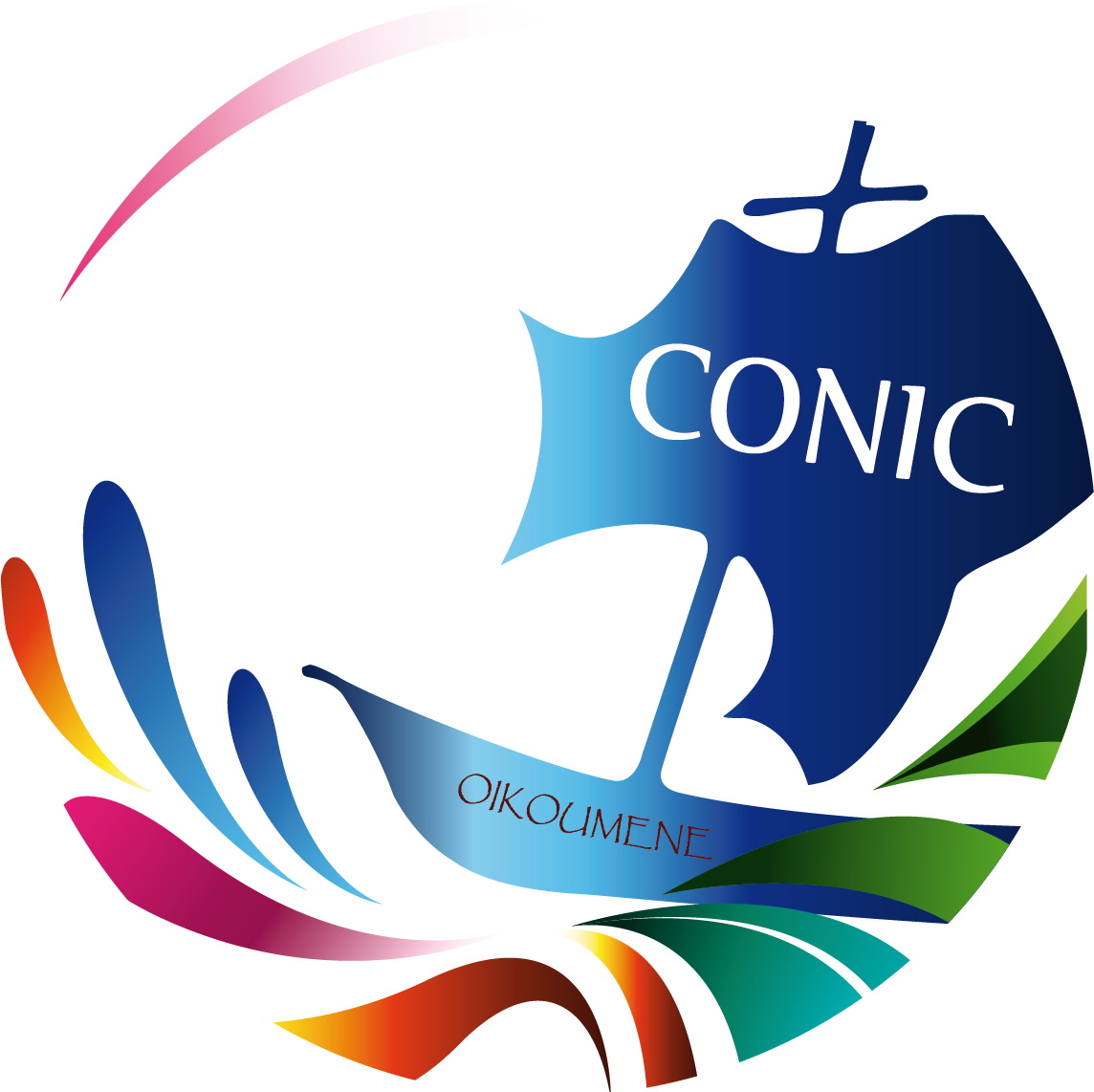 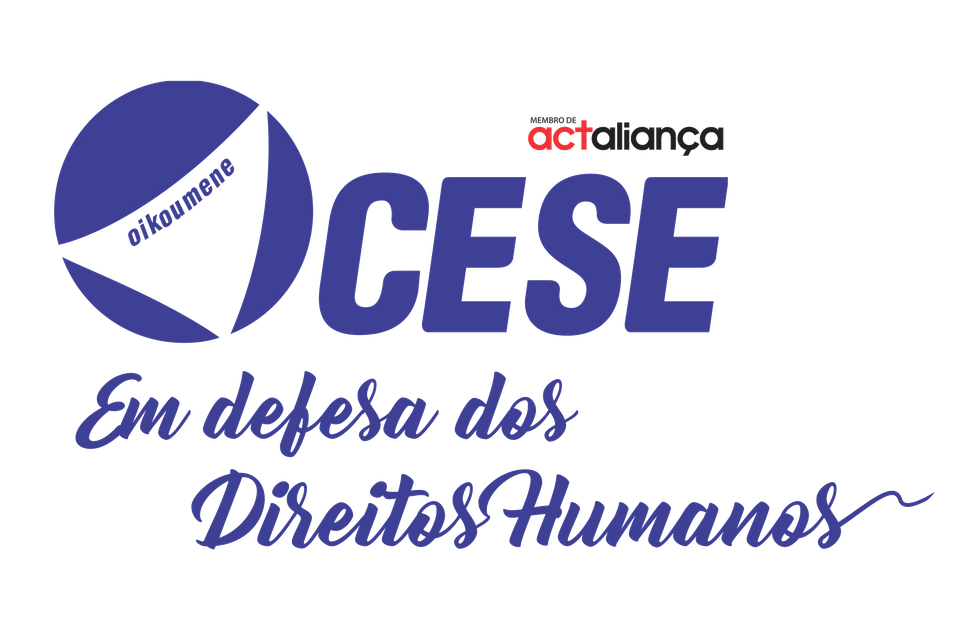 Campanhas da Fraternidade Ecumênicas 
2000 a 2021
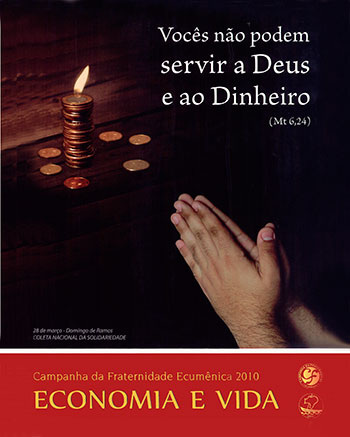 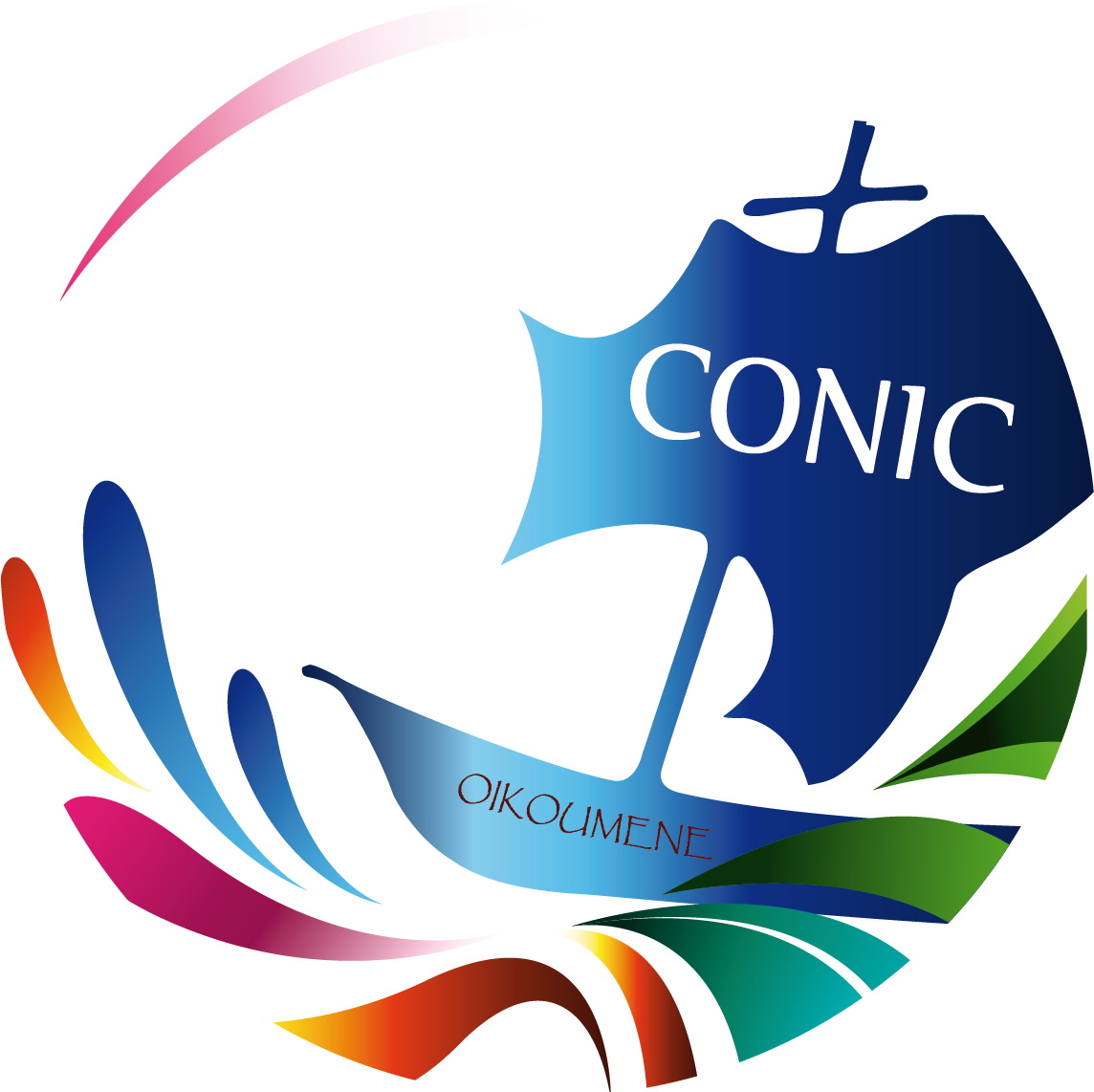 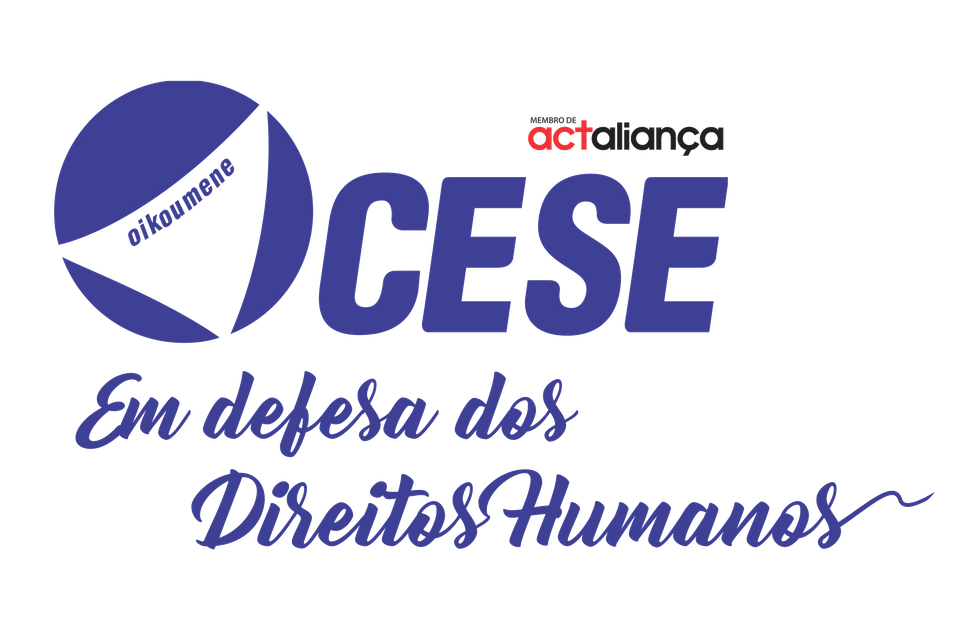 Chamou a atenção para a idolatria do dinheiro, denunciada por Jesus.

Denunciou teologias que pregam a prosperidade e fortalecem a ideologia neoliberal, que qualifica a pobreza como castigo de Deus ou falta de fé;

Tais teologias foram denunciadas como teologias a serviço do ídolo mercado.
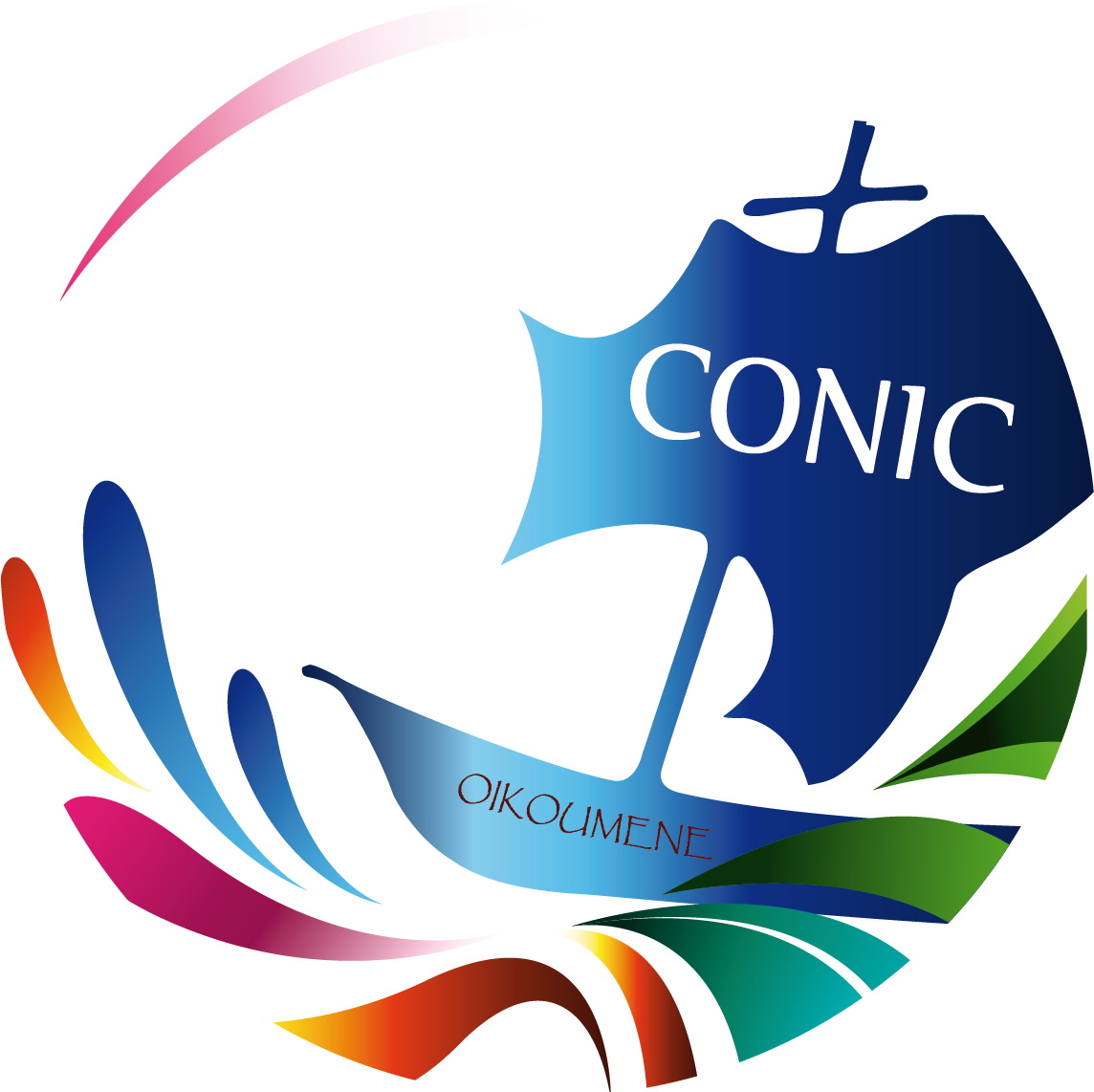 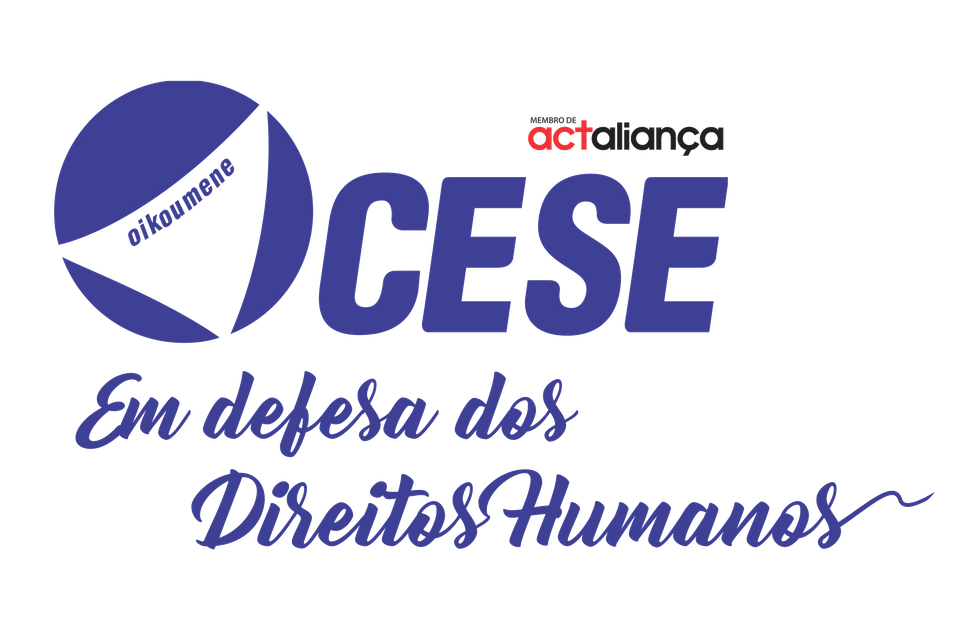 Resultado: 


Fortalecimento de redes de economia popular e solidária.
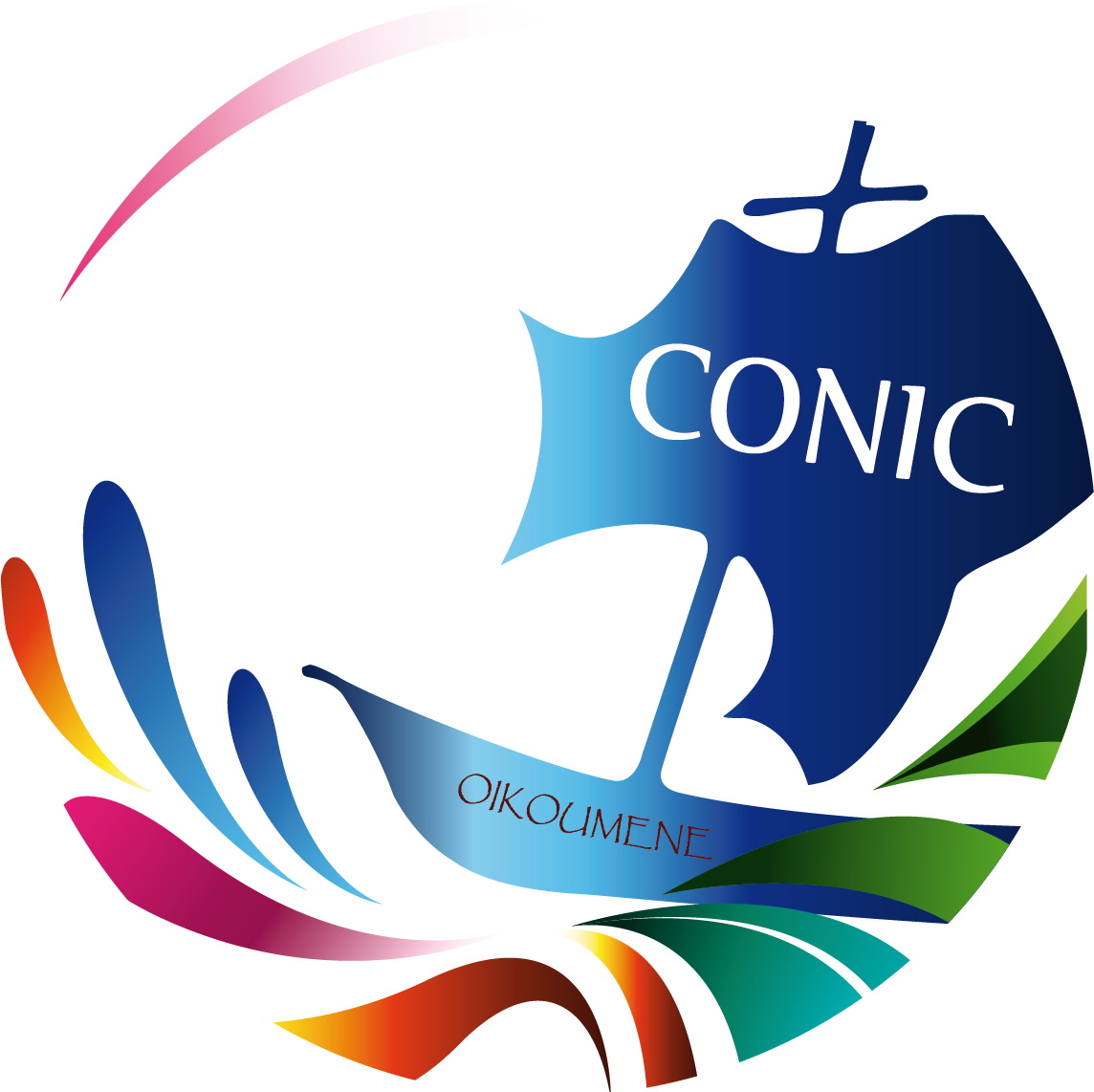 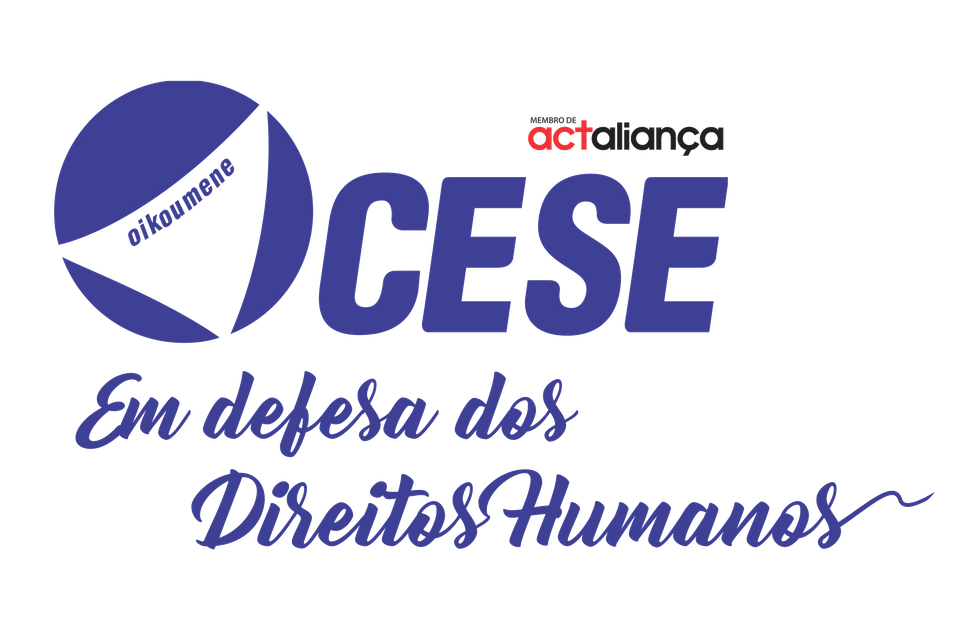 Campanhas da Fraternidade Ecumênicas 2000 a 2021
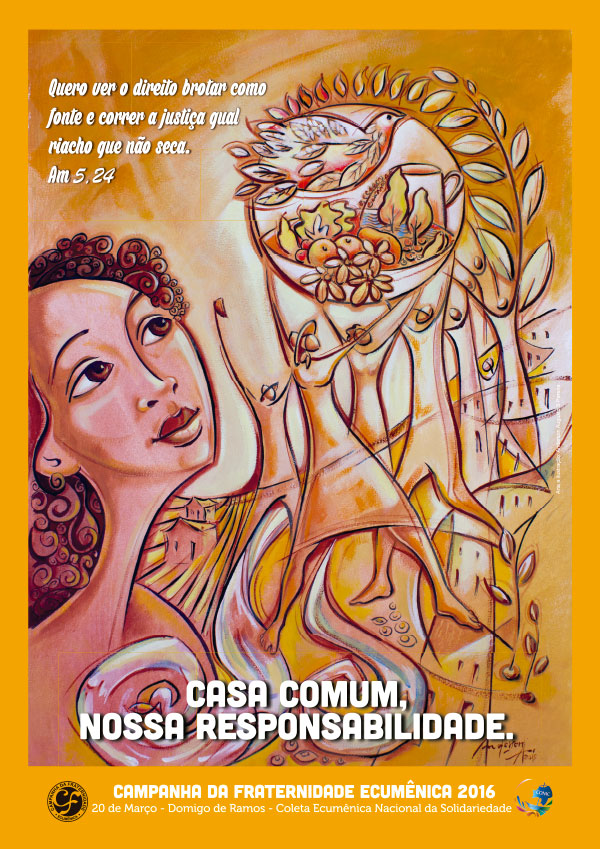 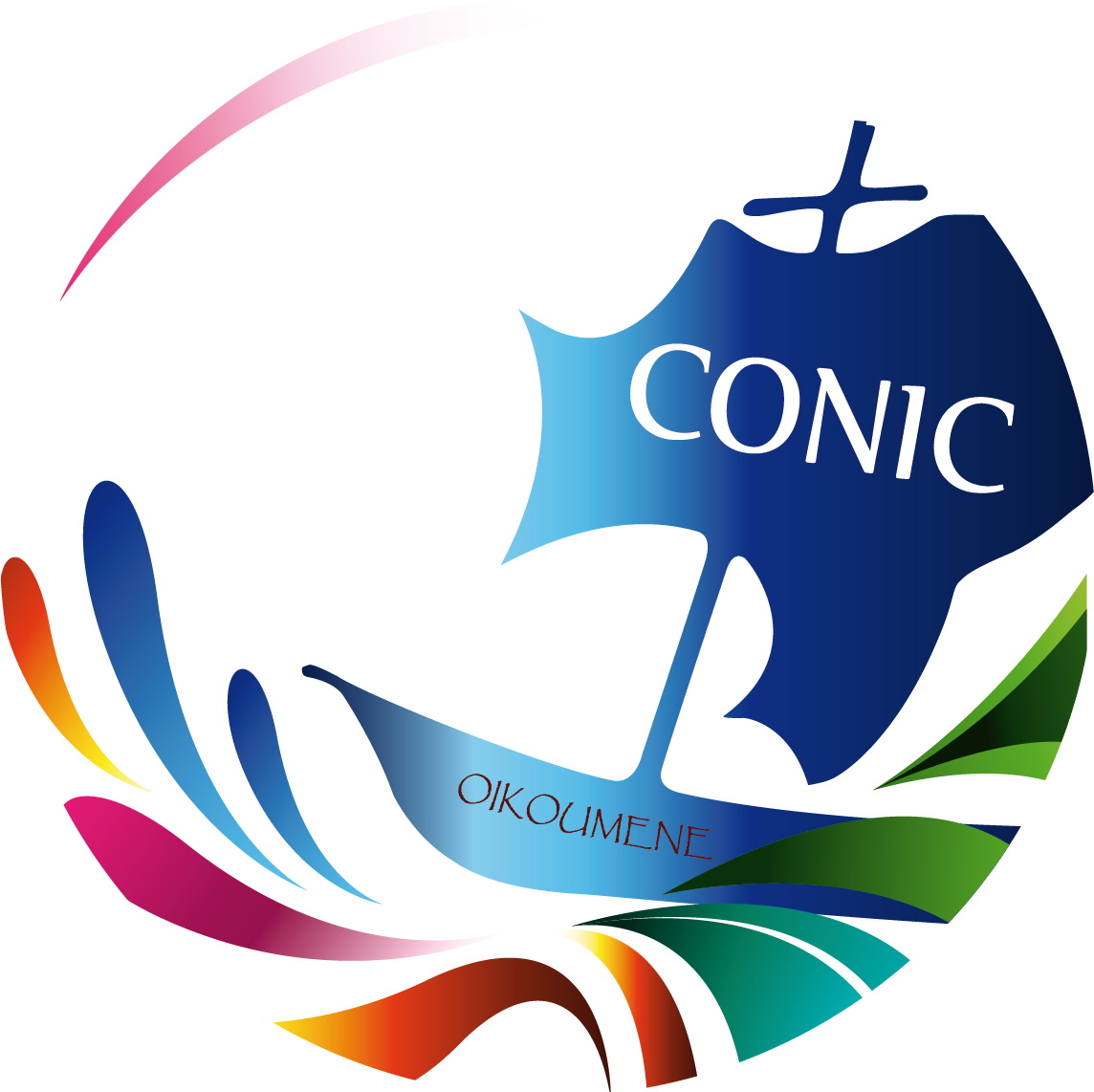 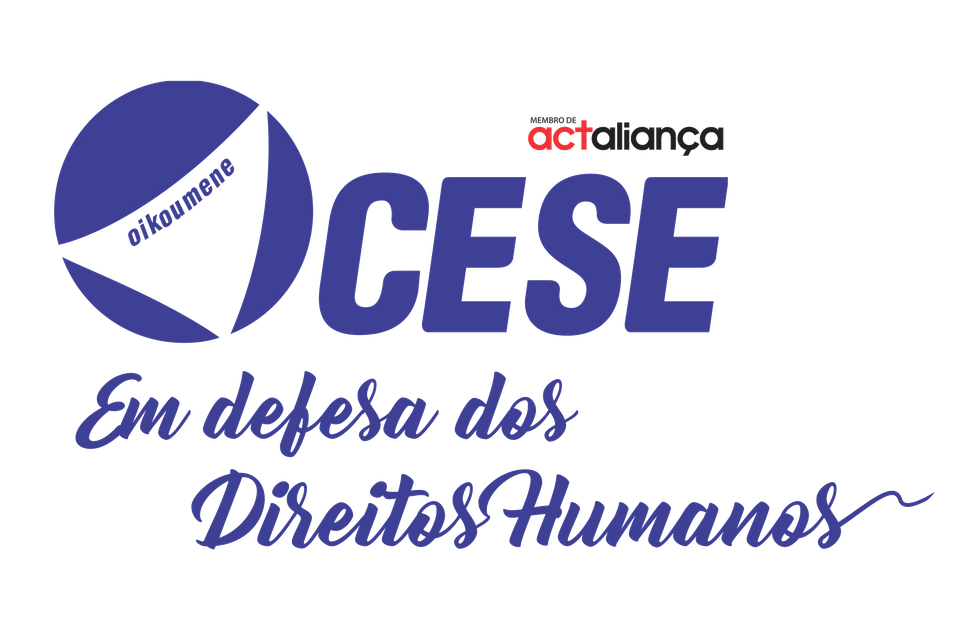 Contribuiu para denunciar o escândalo da ausência de saneamento básico em nosso país;
Assumimos que tanto o saneamento básico quanto o acesso à água potável de qualidade são direitos humanos fundamentais. Por isso, não  podem ser privatizados. 
Ações que fortaleceram: Laudato Sí e 500 anos da Reforma, em 2017. Ele nos lembrou que a Casa Comum, a natureza e as pessoas não estão à venda.
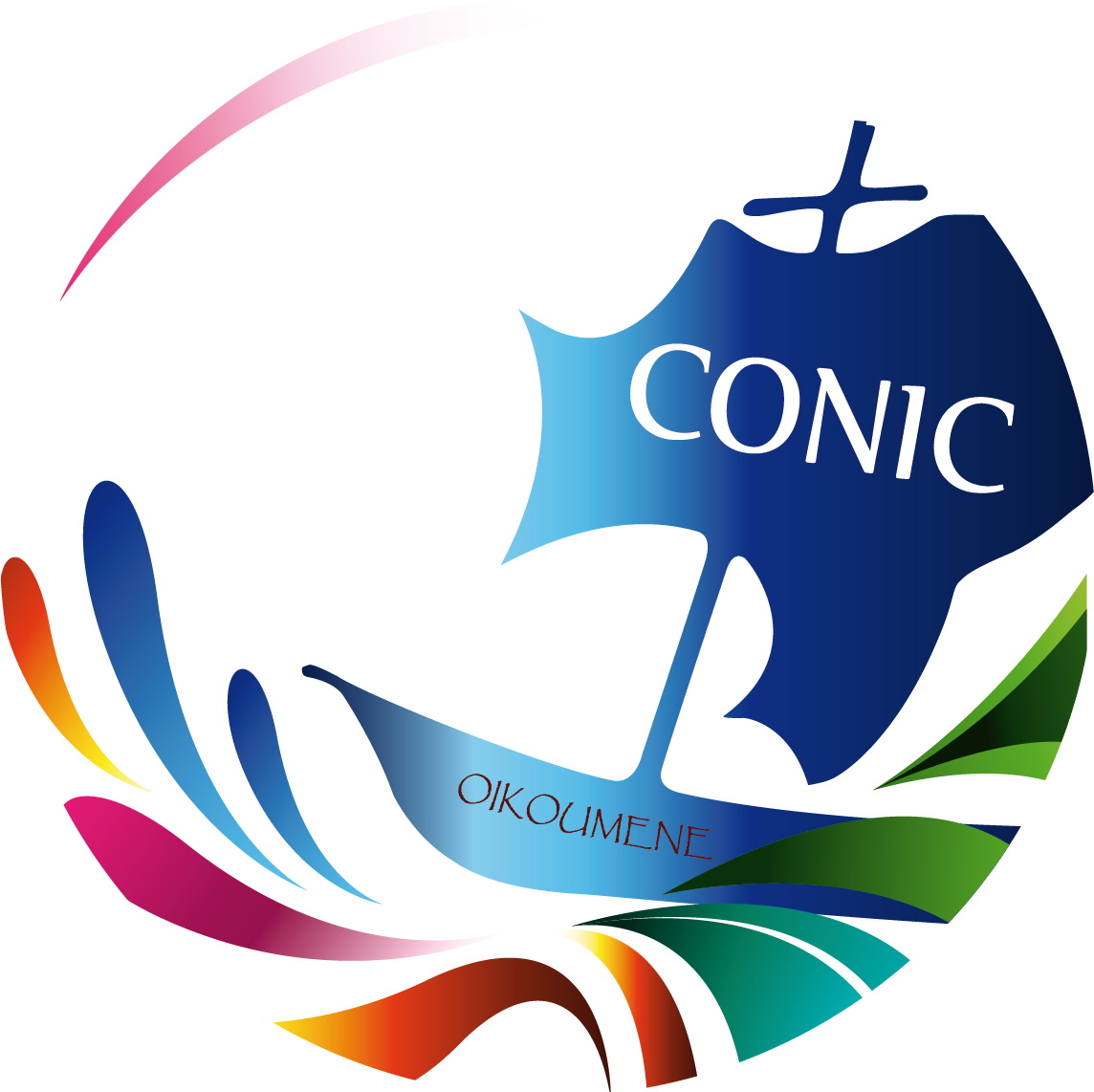 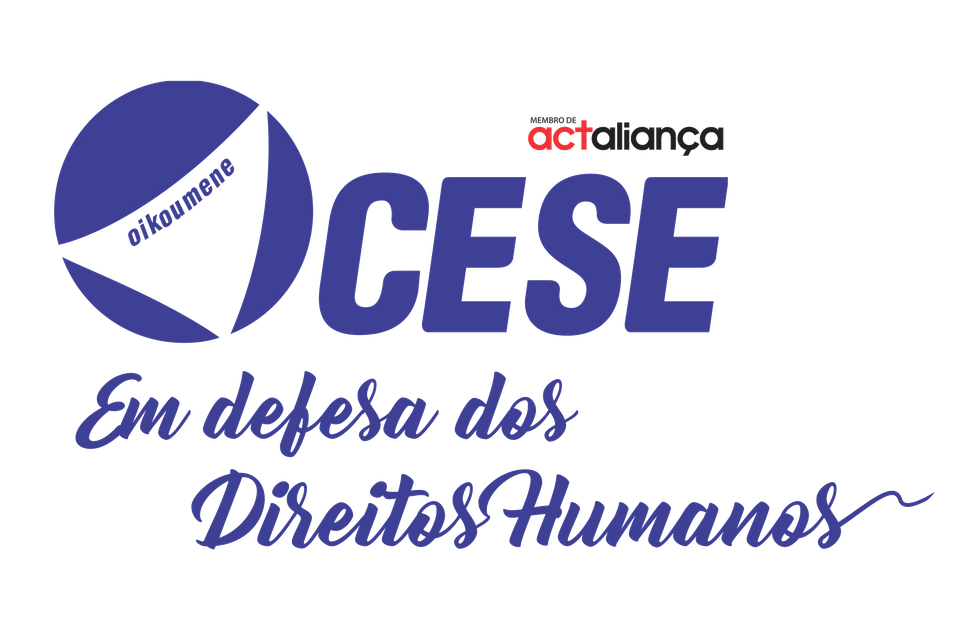 Resultados: 
Campanha contra a privatização do saneamento básico. No ano de 2018, o movimento ecumênico participou do Fórum Alternativo Mundial da Água com a Tenda Inter-religiosa que promoveu debates diários sobre o compromisso das tradições de fé com o cuidado com a Casa Comum. 
Participação da Aliança de Batistas, Visão Mundial e CESEEP.
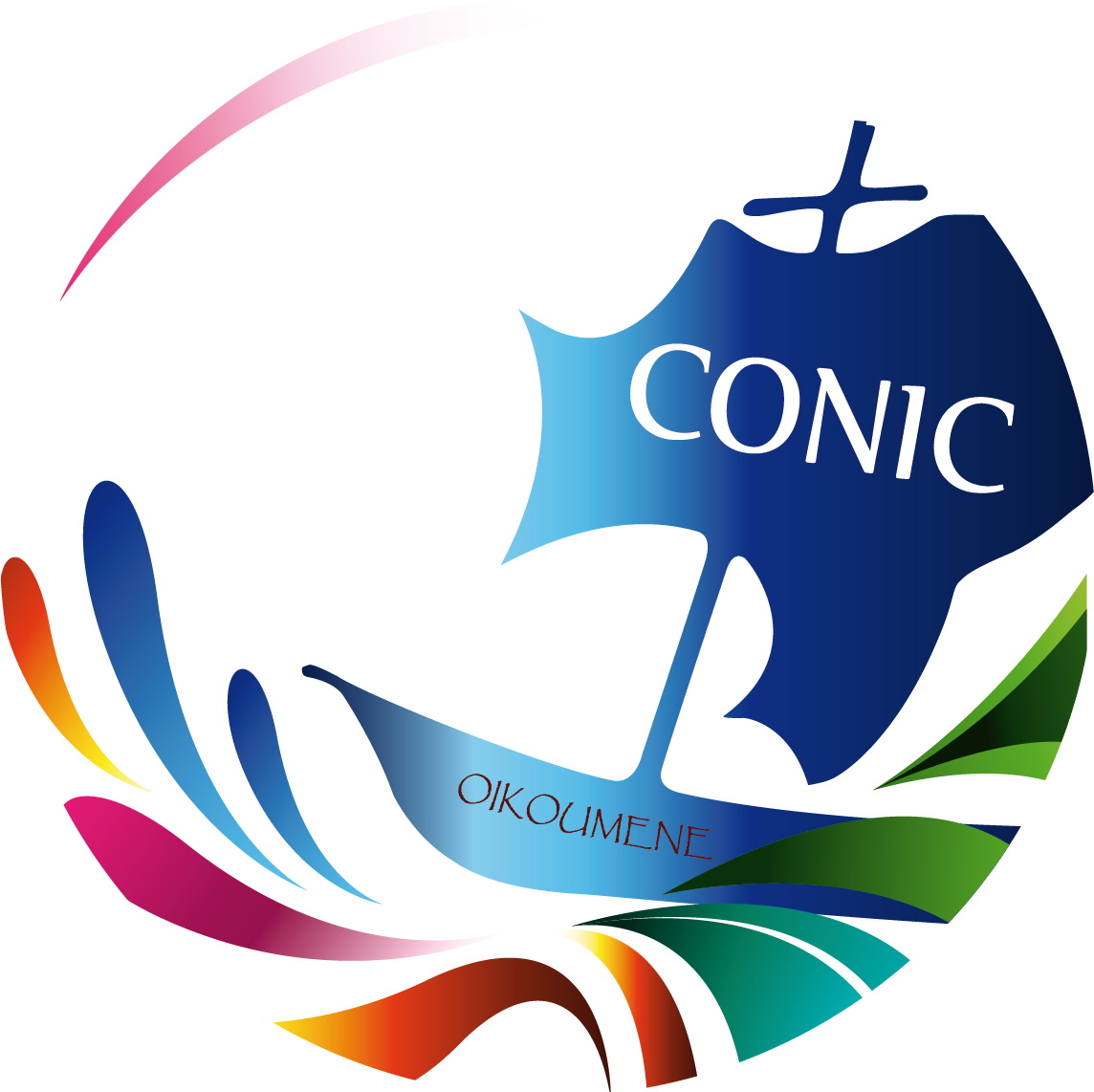 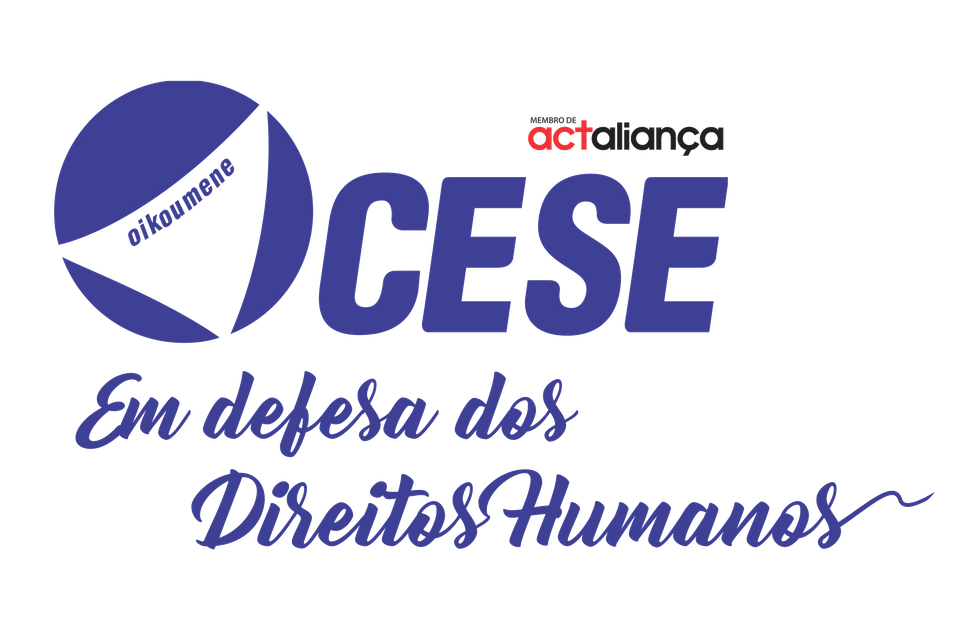 Fraternidade e diálogo: compromisso de amor
Cristo é a nossa paz: do que era dividido, fez uma unidade. (Ef.2.14ª)
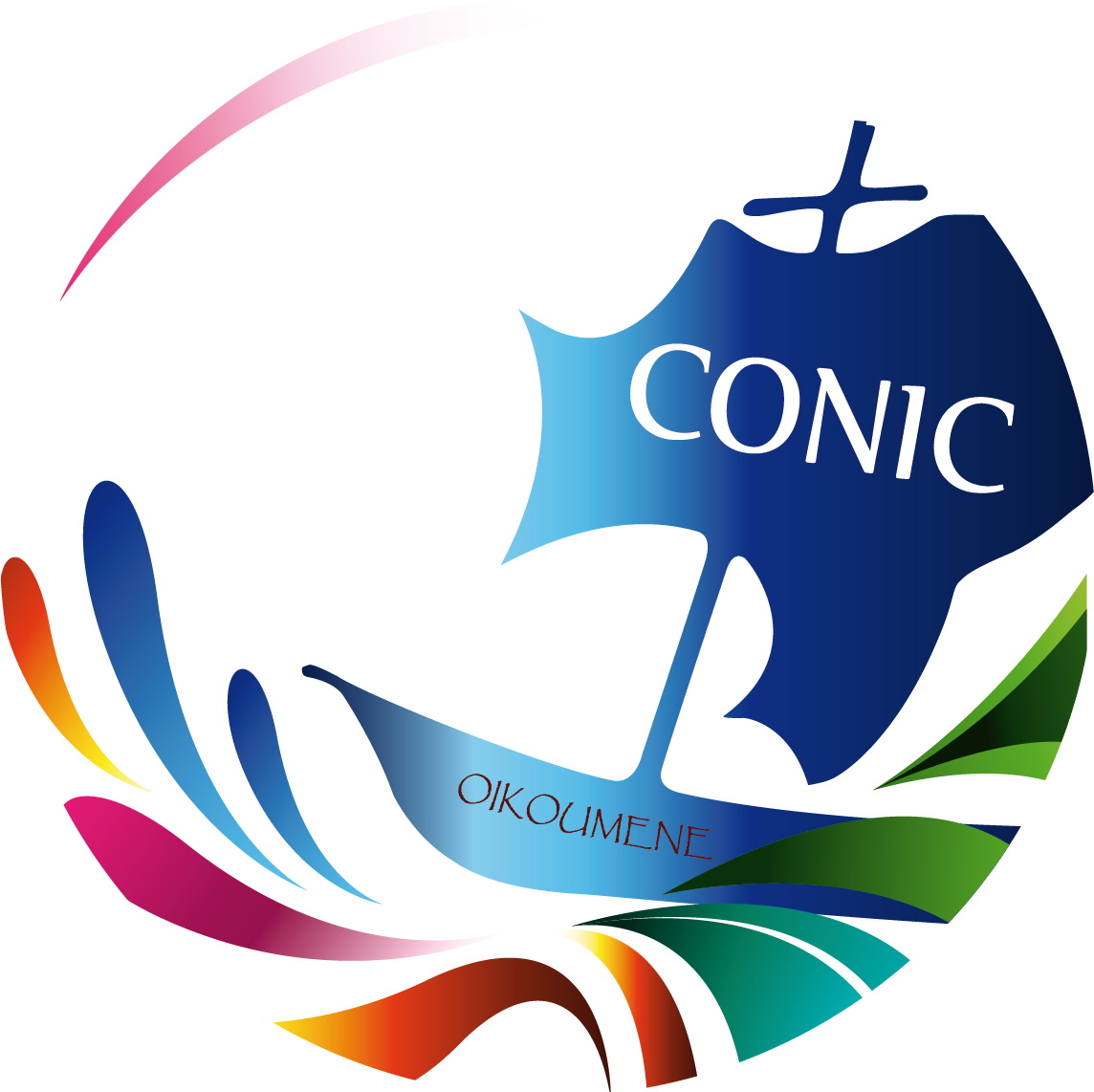 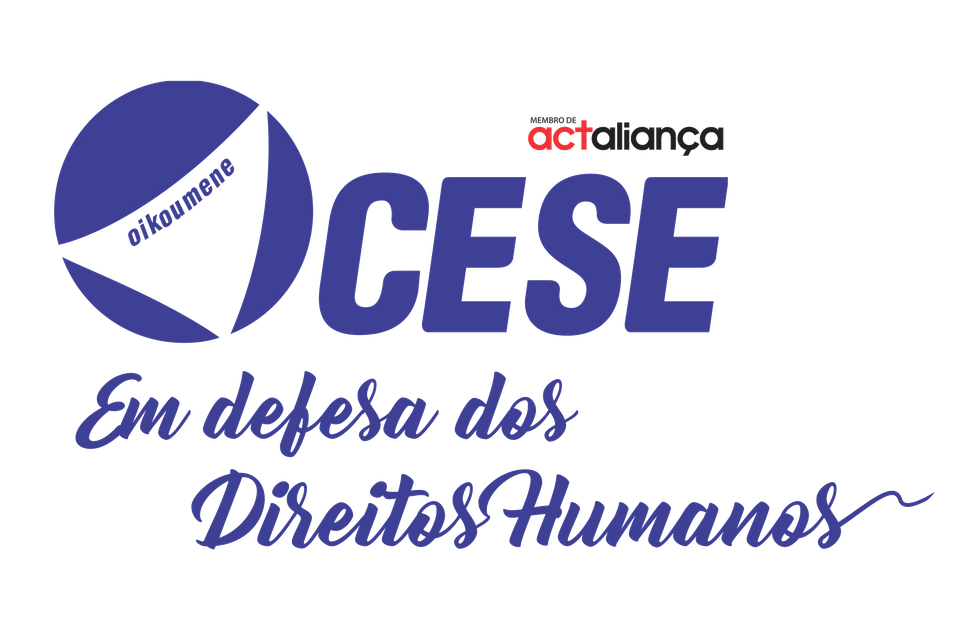 Campanhas da Fraternidade Ecumênicas 
2000 a 2021
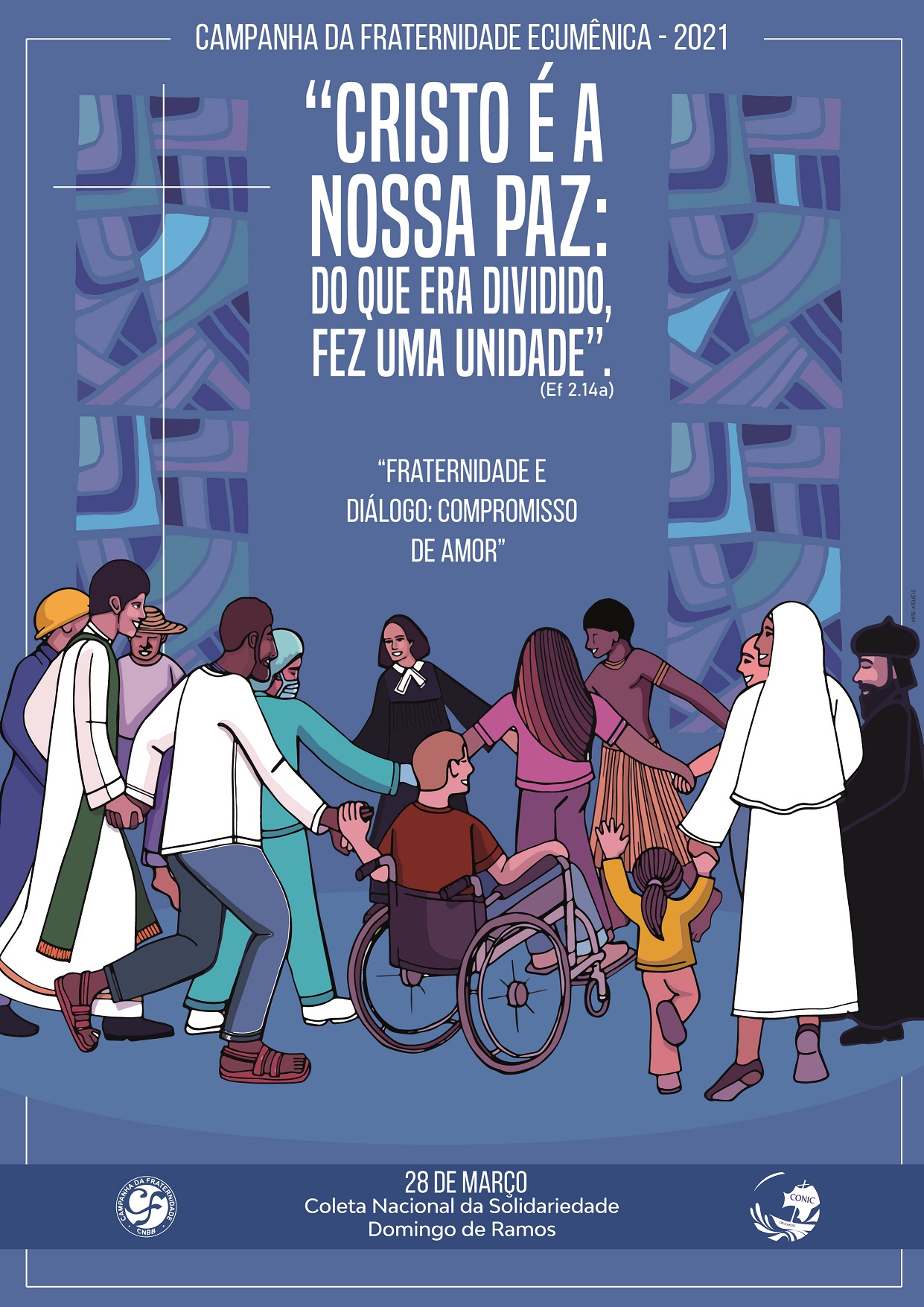 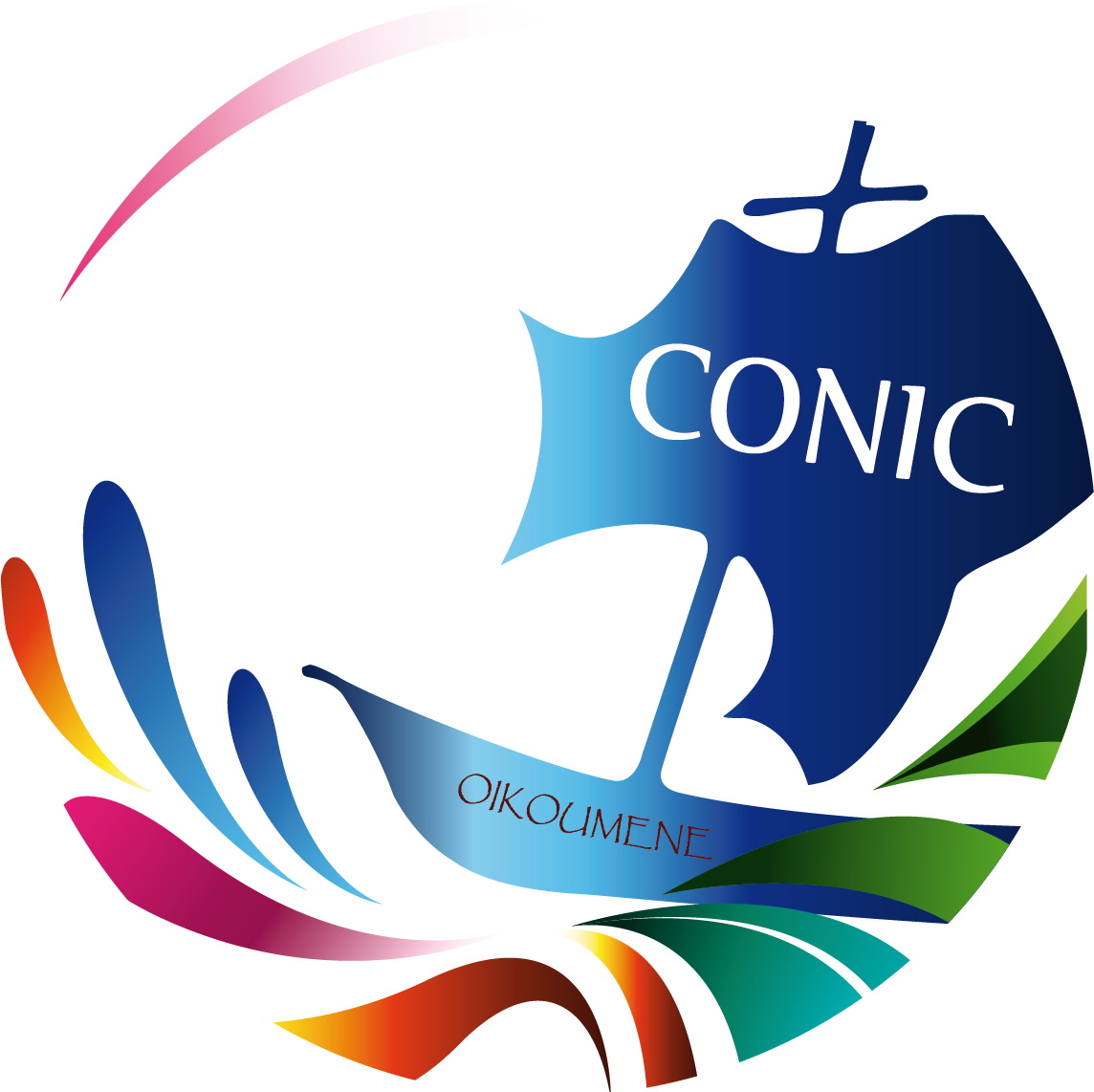 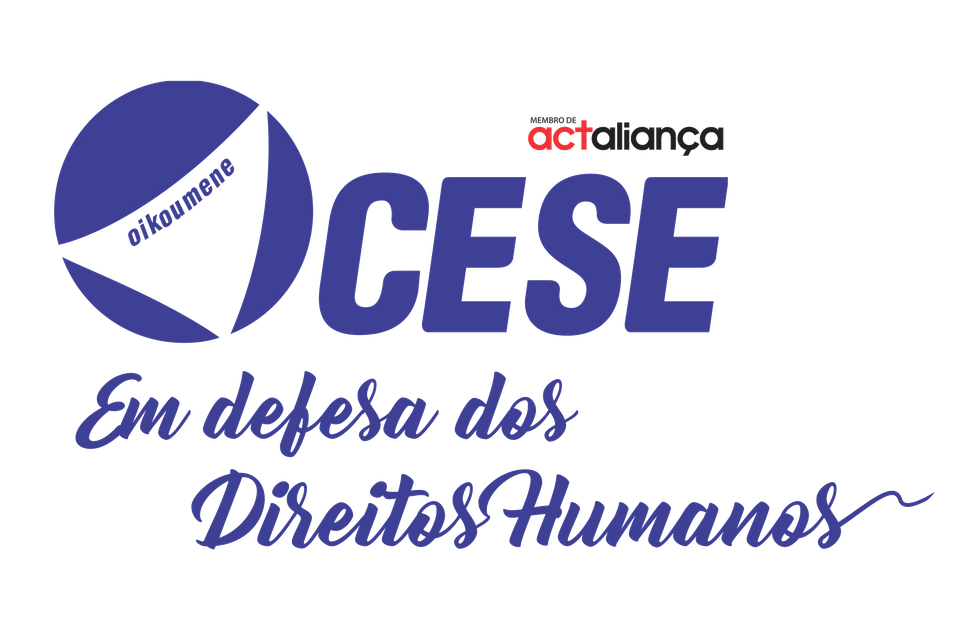